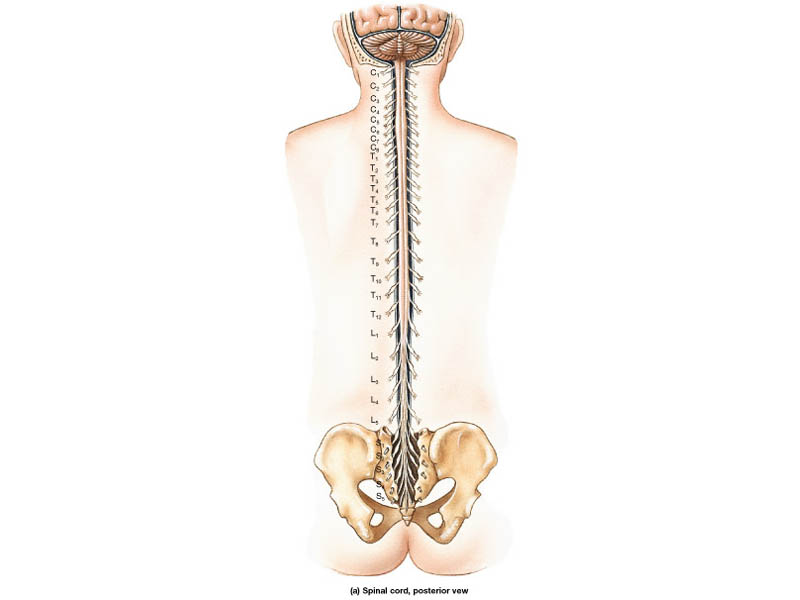 Spinal Cord injury Management
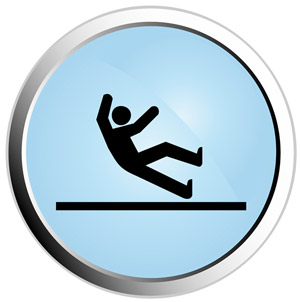 Books
Management of spinal cord injury by Lisa Harvey
Tetraplegia and paraplegia by Ida Bromly
Neurological rehabilitation by Darcy A Umphered (567-657)
Physical rehabilitation O Sullivan (938-996)
www.Physiotherapyexercises.com
Related materials
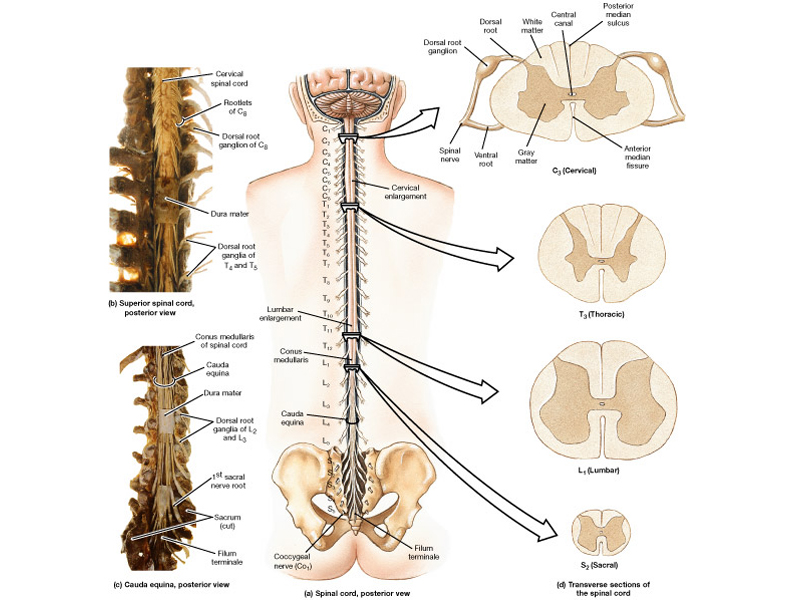 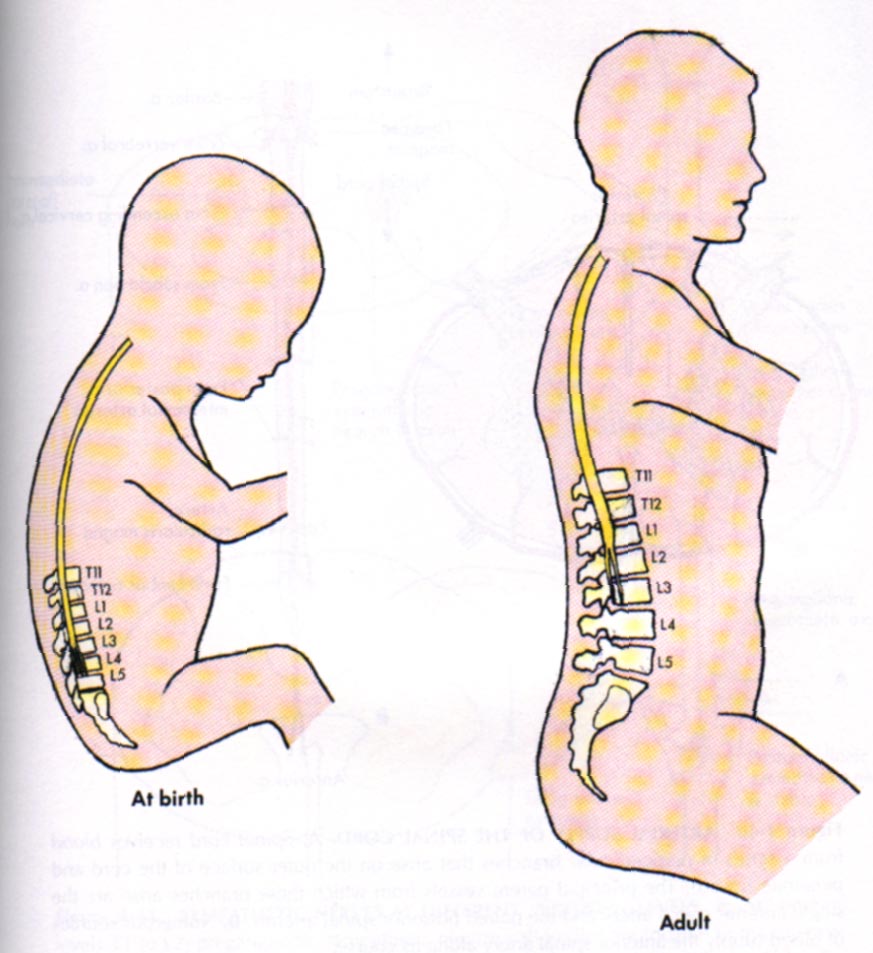 Length of spinal cord 
Development 



Central pattern generators 
Sensory, motor and reflexes
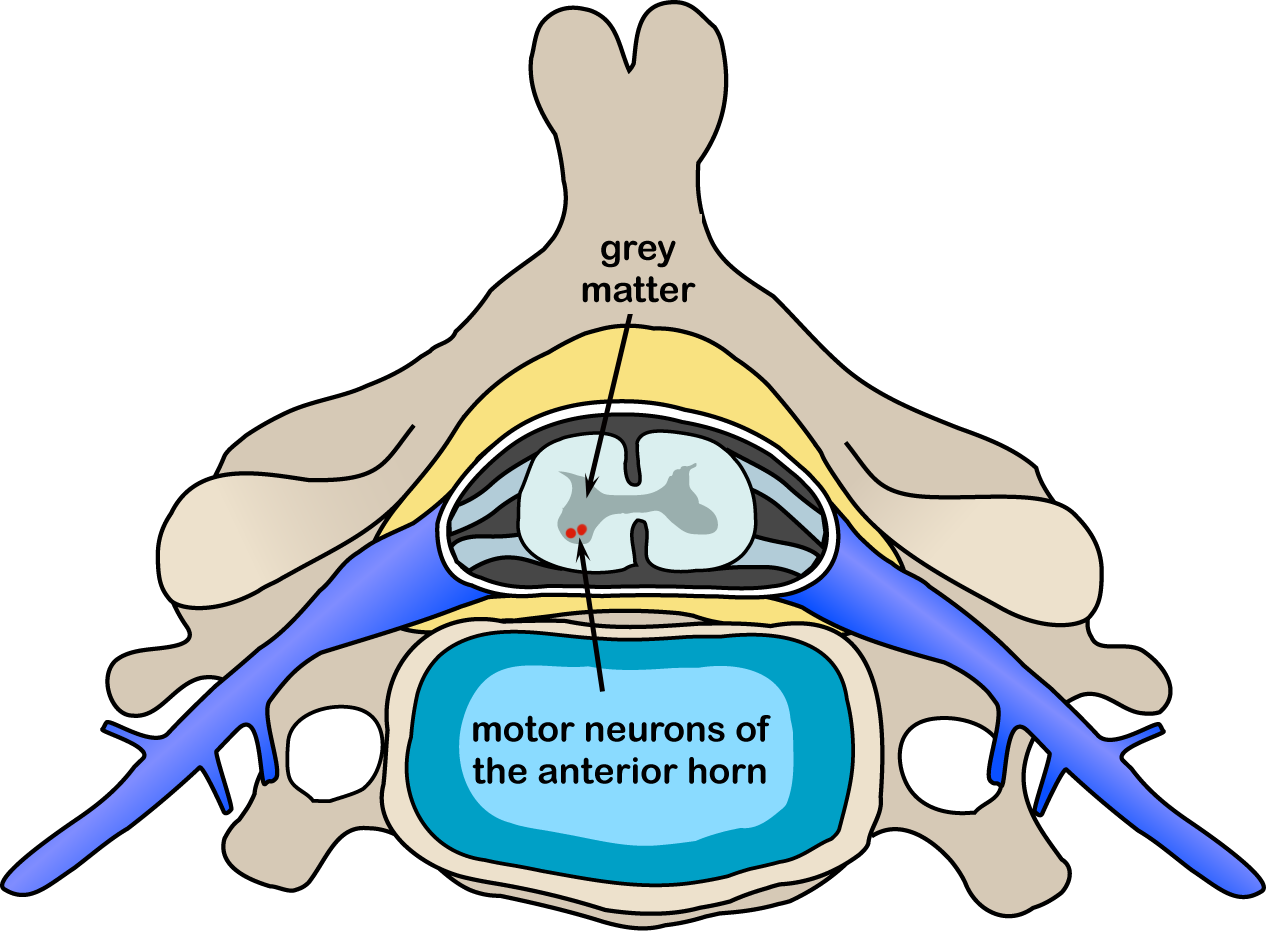 Layers of spinal cord
Dura matter
Epidural space
Adipose tissue …blood vessels

The arachnoids 
Sub arachoinid space
CSF

Pia matter
3) Pia mater
2) Arachnoid
1) Dura mater
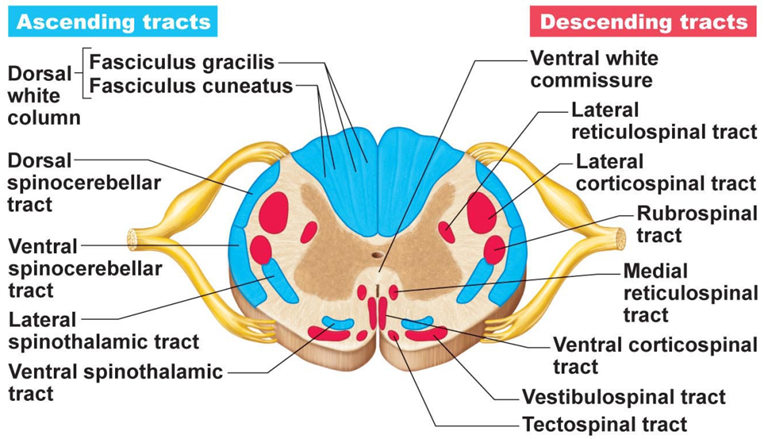 Ascending tract
Lateral spinothalamic 
Pain and temperature
Anterior spinothalamic
Crude touch and pressure 
Posterior column
Vibration and discrimination, position and movement
Anterior and posterior spinocerebellar
Unconscious  sensation from joints and muscles
Spinotectal 
Thermal, pain and tactile for spino visual reflexes
Spino-livary 
Afferent to cerebellum
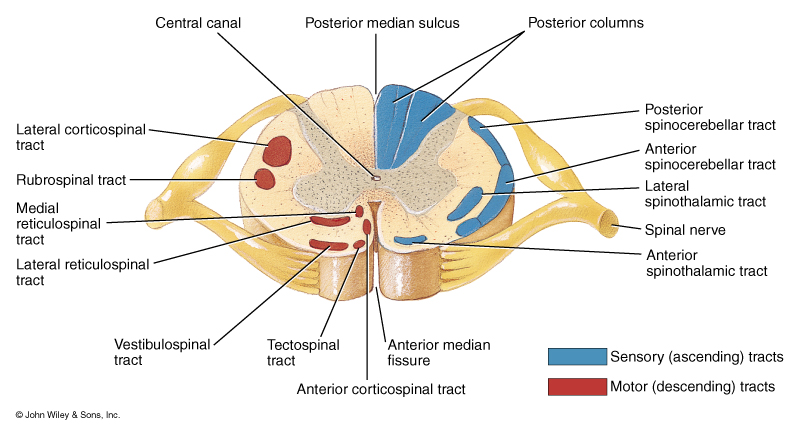 Major Sensory or Ascending Tracts
Motor or Descending Tracts of the Spinal Cord
Motor or Descending Tracts of the Spinal Cord
Anatomy of the Spine
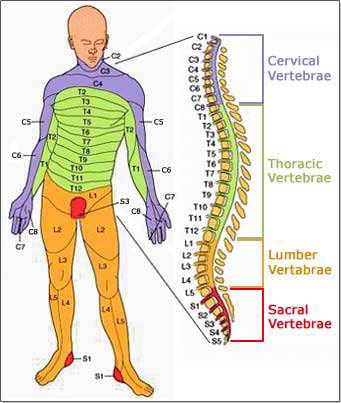 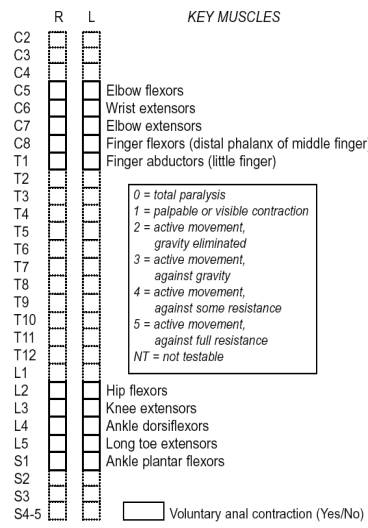 Anatomy
Blood supply of Spinal cord
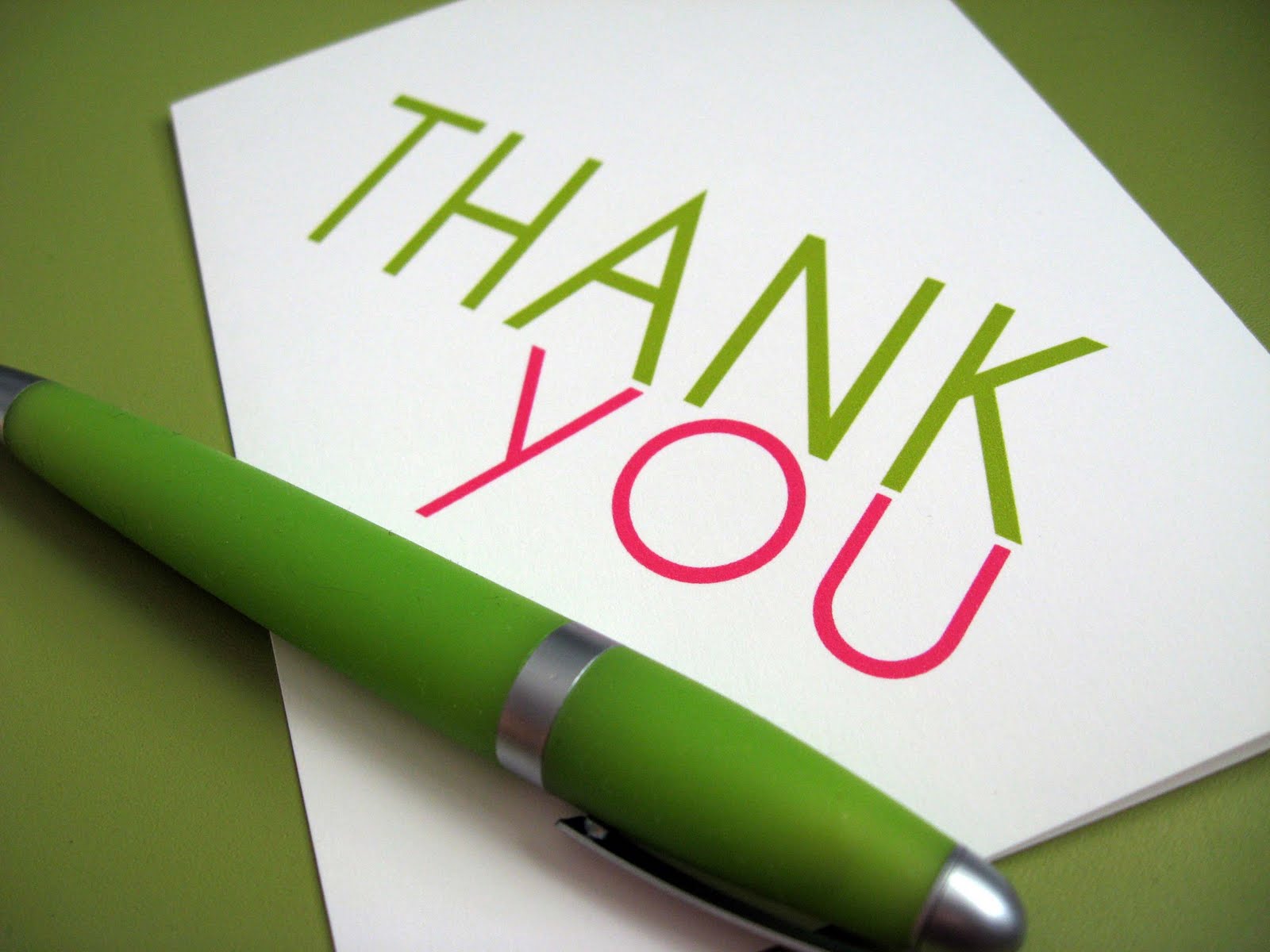